YOUR TITLE HERE
WWW.YOURWEBSITE.COM
02
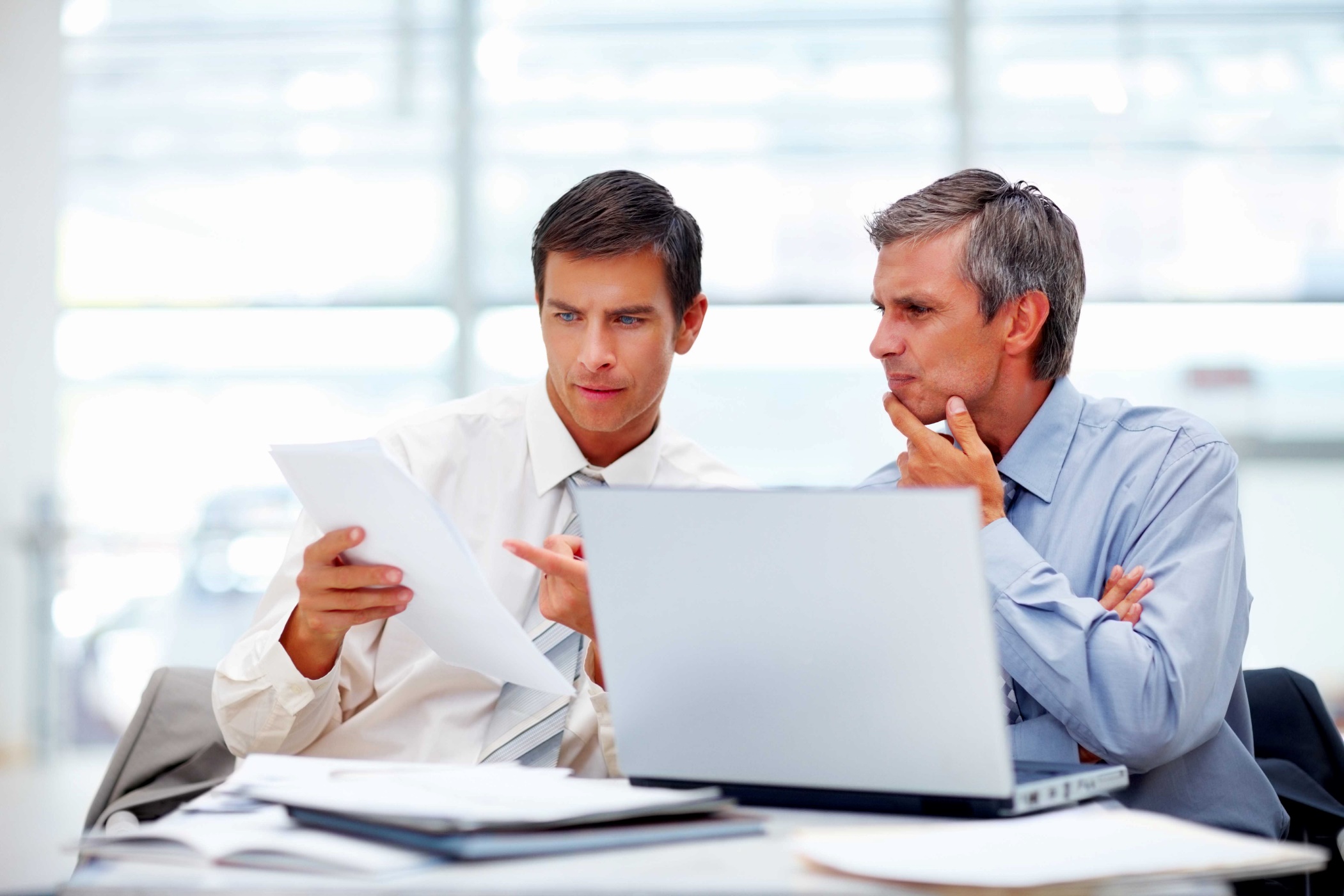 INTRODUCTION
Start out with a brief explanation (elevator pitch) of your business idea that immediately conveys your vision, purpose and value proposition. Explain the problem that your startup is attempting to solve and why your business offers the solution.
WWW.YOURWEBSITE.COM
03
THE PROBLEM
In this slide, you will need to address the following questions as simple and concise as you can be
01.
02.
03.
WHAT IS THE PROBLEM
HOW DO YOU KNOW IT’S A PROBLEM
WHO ARE YOU SOLVING THE PROBLEM FOR
Lorem ipsum dolor sit amet, mel at interesset adversarium. Amet paulo officiis sit eu, errem homero consectetuer duo cu, utamur habemus similique quo eu. Nostrud dolores quo ad. Sea solet dolorum cu.
Lorem ipsum dolor sit amet, mel at interesset adversarium. Amet paulo officiis sit eu, errem homero consectetuer duo cu, utamur habemus similique quo eu. Nostrud dolores quo ad. Sea solet dolorum cu.
Lorem ipsum dolor sit amet, mel at interesset adversarium. Amet paulo officiis sit eu, errem homero consectetuer duo cu, utamur habemus similique quo eu. Nostrud dolores quo ad. Sea solet dolorum cu.
WWW.YOURWEBSITE.COM
THE SOLUTION
04
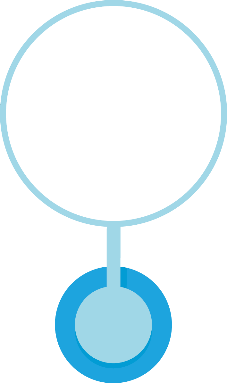 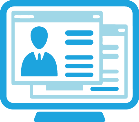 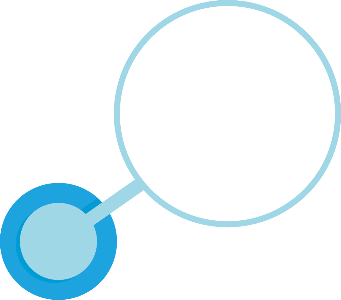 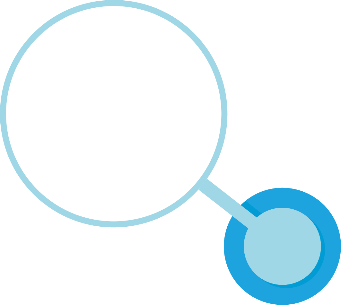 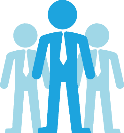 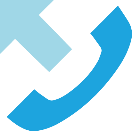 3
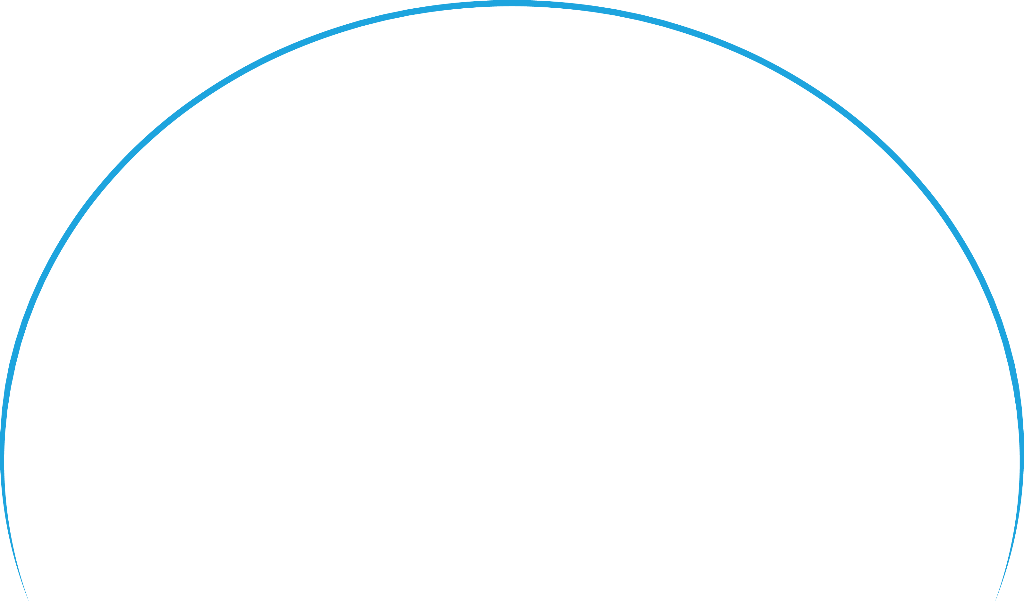 4
2
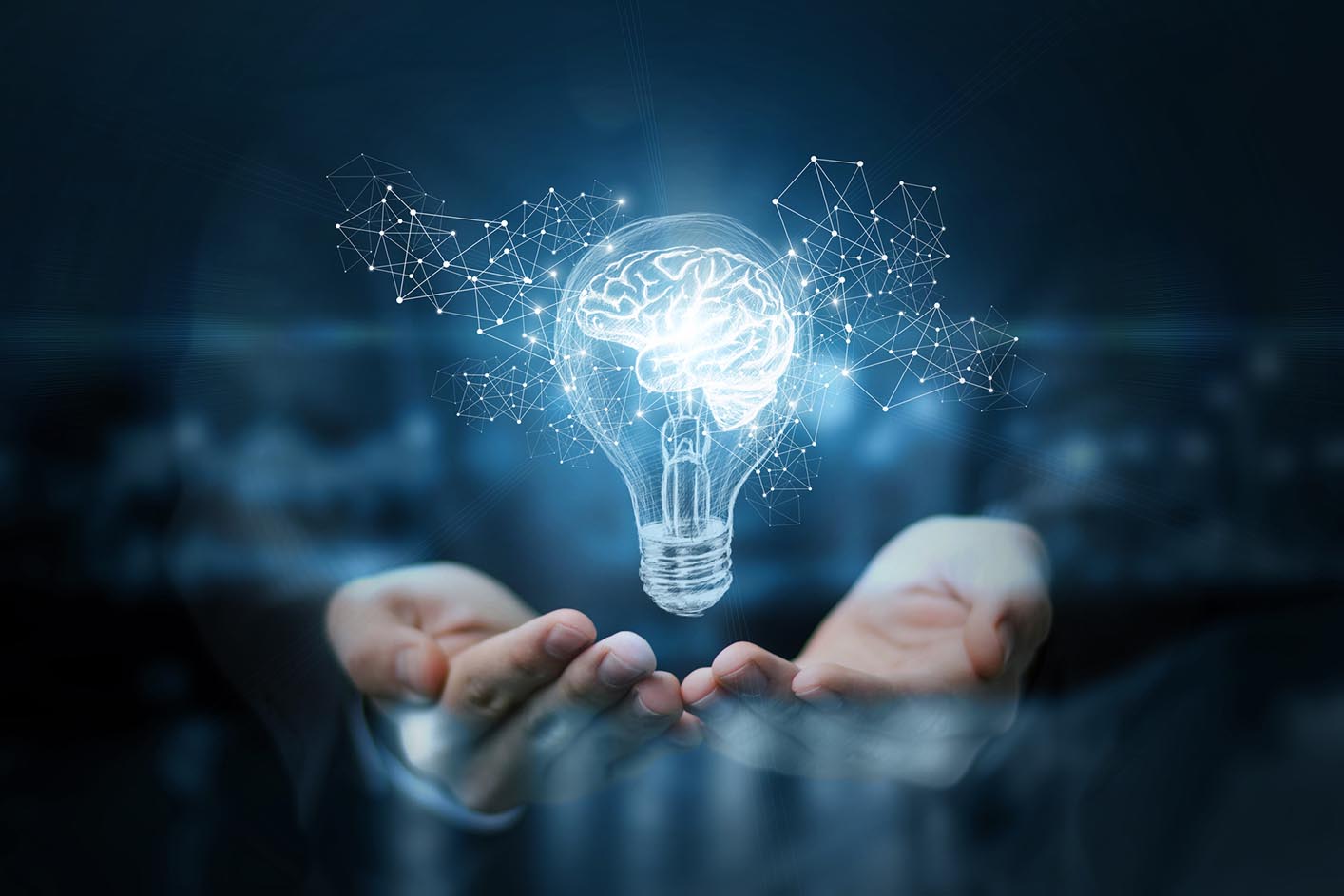 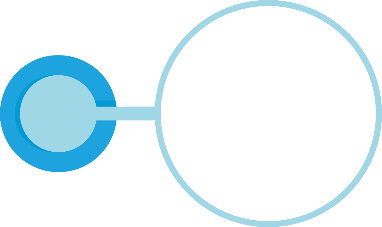 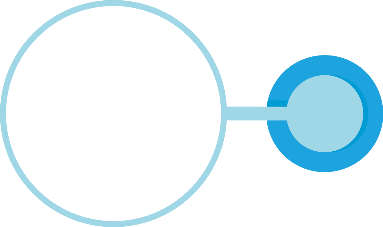 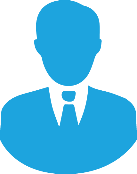 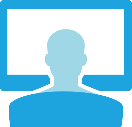 1
5
SOLUTIONS
SOLUTIONS
SOLUTIONS
SOLUTIONS
SOLUTIONS
What is your solution?
What are some of the alternative solutions that people are using today?
Why are current alternate solutions not working?
How is your solution better than the alternative solutions?
Is there anything proprietary and unique?
WWW.YOURWEBSITE.COM
05
BUSINESS MODEL
01.
02.
Revenue
Pricing
R
$
How you will/are driving revenue and a profit.
What are your current costs to get the product or service to market and what could they be in the future wit funding/sales.
04.
03.
Lifetime Value
Sales & Distribution
V
S
How your product/service will remain viable and profitable long term.
Your plan for marketing, sales and distribution of product.
WWW.YOURWEBSITE.COM
06
FUTURE GROWTH
1000 Widgets
MARKET SIZE
This many widgets are made and sold each day.
MARKET POTENTIAL
5000
Widgets
What is the market potential if operating efficiently in current environment
MARKET CAPACITY
Unlimited Widgets
With funding you can make bigger,  better widgets - faster and at a lower cost, growing the market to…
WWW.YOURWEBSITE.COM
07
TRACTION
In this slide, you will need to answer the question on each investors minds, is this a good opportunity for me?
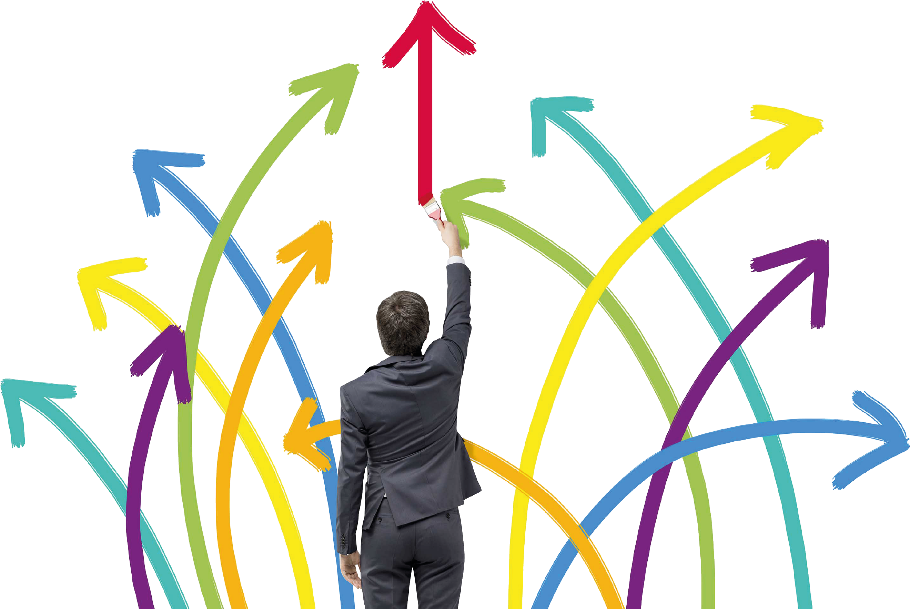 How many customers do you have? Who are they?
How  much revenue are you generating?
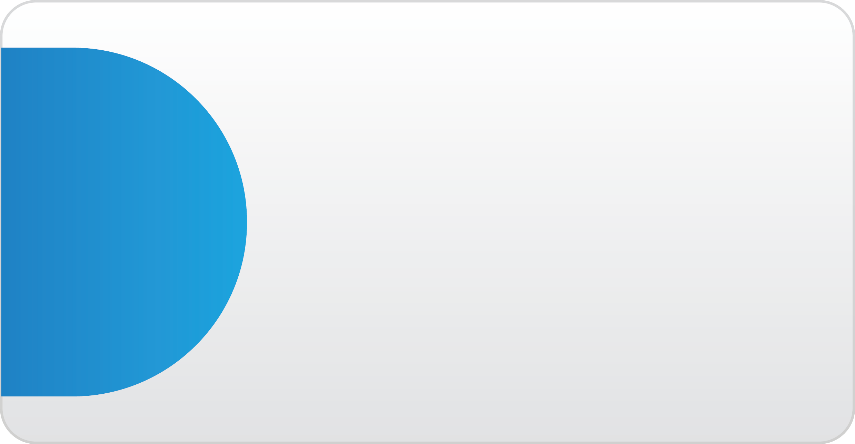 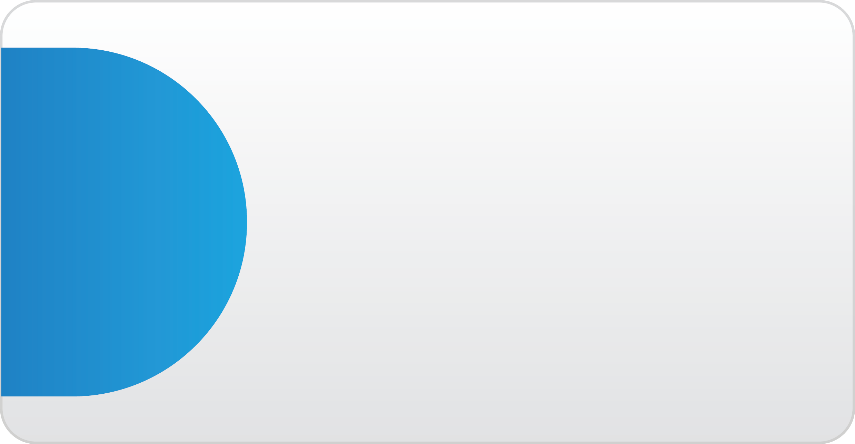 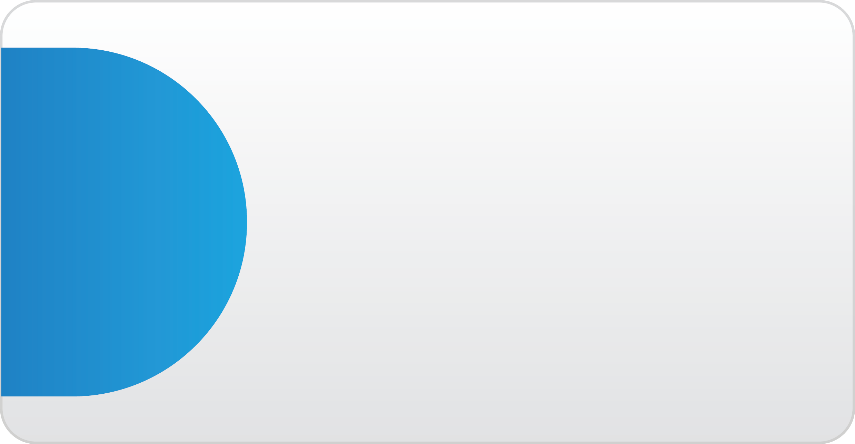 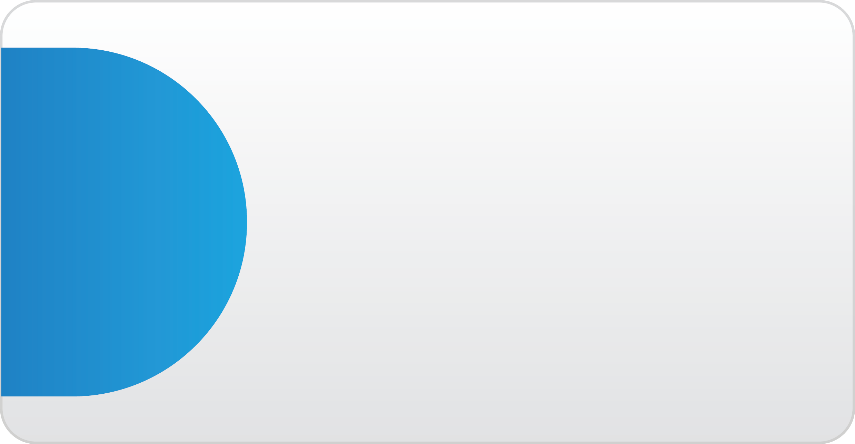 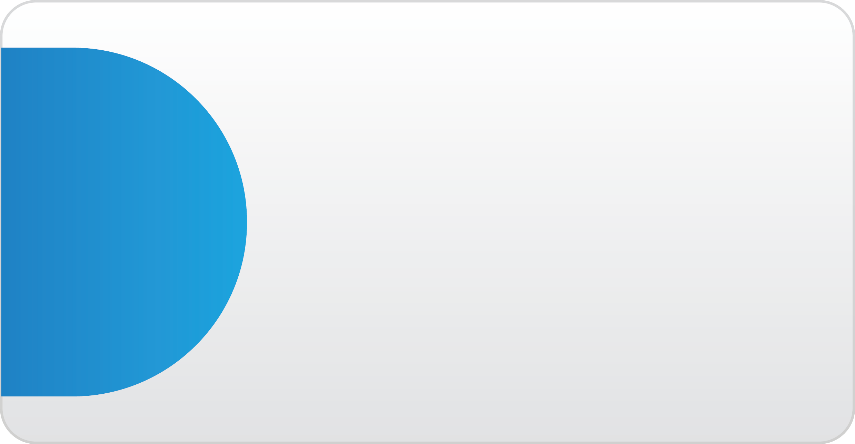 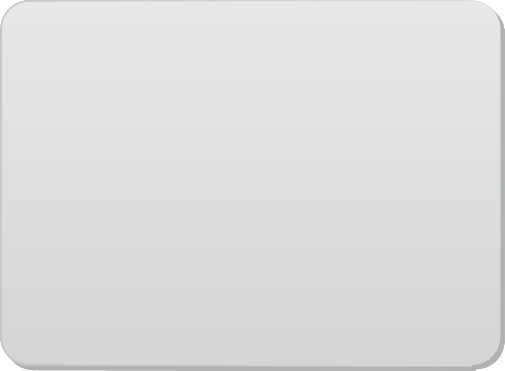 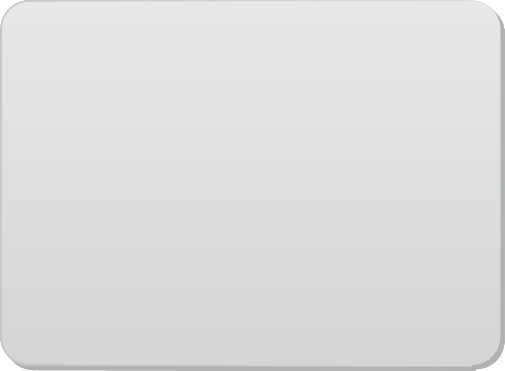 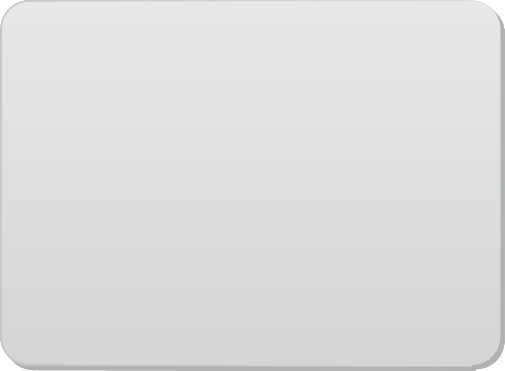 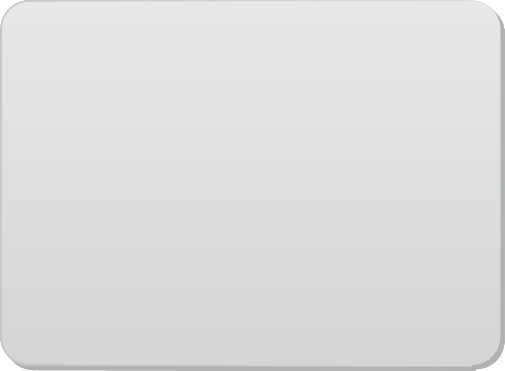 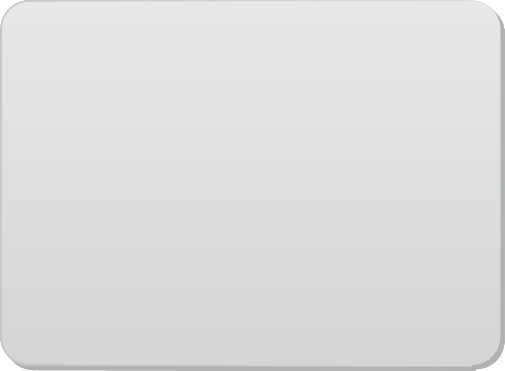 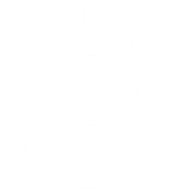 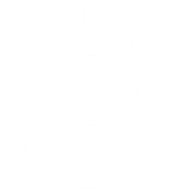 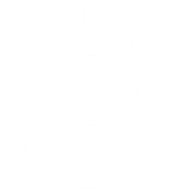 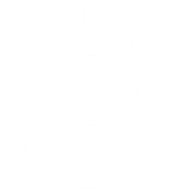 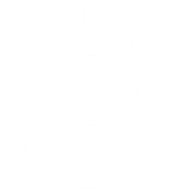 What does your monthly growth look like?
Do you have key partnerships?
Are you profitable?
WWW.YOURWEBSITE.COM
08
COMPETITION
Capitalize on low hanging fruit
YOUR ADVANTAGES
CHARACTERISTICS
Characteristics
Advantages
COMPETITOR 1
Characteristics
Advantages
COMPETITOR 2
3
01
Characteristics
Advantages
COMPETITOR 3
WWW.YOURWEBSITE.COM
09
THE XYZ TEAM
The team slide is your chance to showcase why you are exceptional and why investors should bet on your team.
Demonstrate that you are a founder, that stand out in some way, and that you excel in the things you do.
Investors look for a strong and diverse team with relevant expertise. Showcase your teams expertise and play to your strengths. 
 .
GISSELA
GLADICE
Make a type specimen book unknown printer took a galley of type and scrambled it to make a type specimen book
Make a type specimen book unknown printer took a galley of type and scrambled it to make a type specimen book
ROBBERT
THOMAS
Make a type specimen book unknown printer took a galley of type and scrambled it to make a type specimen book
Make a type specimen book unknown printer took a galley of type and scrambled it to make a type specimen book
Team Work
Team Work
Team Work
Team Work
85%
85%
85%
85%
WWW.YOURWEBSITE.COM
THE ASK
10
Advertising
IT Development
Explain the need, value and benefits.
Provide details of the campaign, focus, benefits and expected ROI.
04
01
02
03
Website Upgrade
Hire New Staff
Make the case for need to hire additional staff and how this will contribute to the growth and bottom line
Provide details, why upgrade is needed and benefits related to ROI
WWW.YOURWEBSITE.COM
We Are Looking For $480,000 In Funds
The funds will be used to cover the cost of data capture and management platform, upgrade website an e-commerce, launch a digital advertising campaign and hire new staff members  .
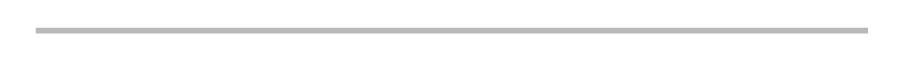 THANK YOU
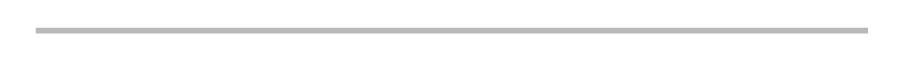 WWW.YOURWEBSITE.COM